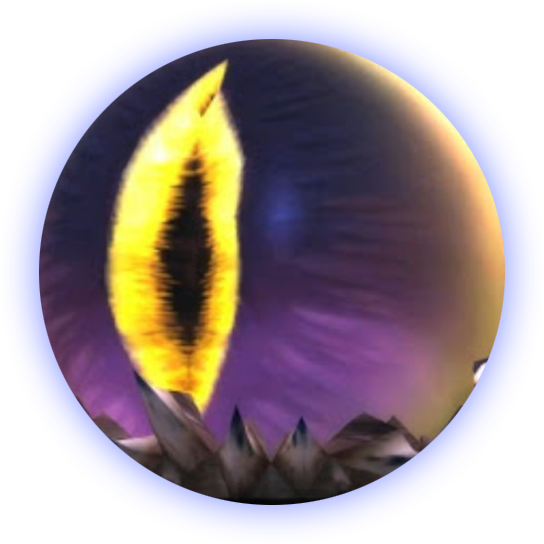 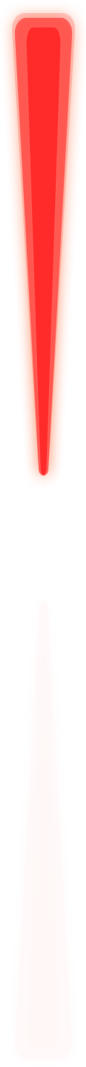 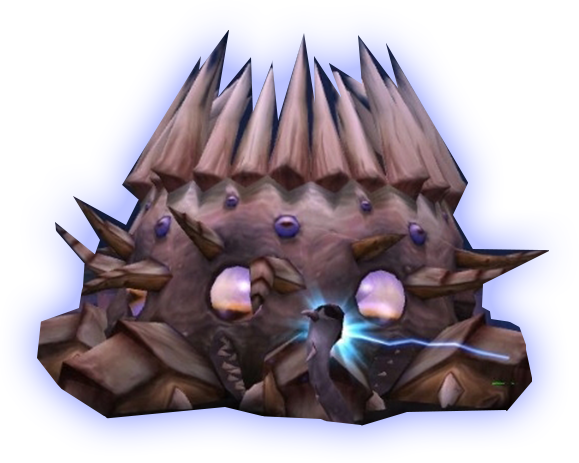 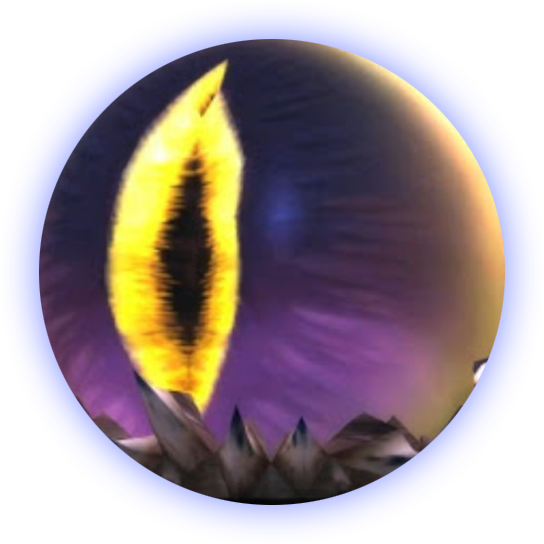 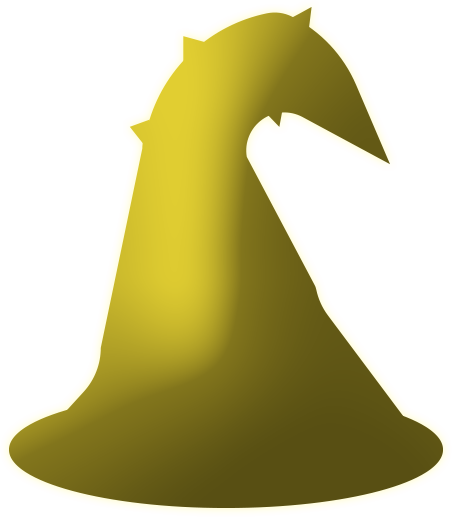 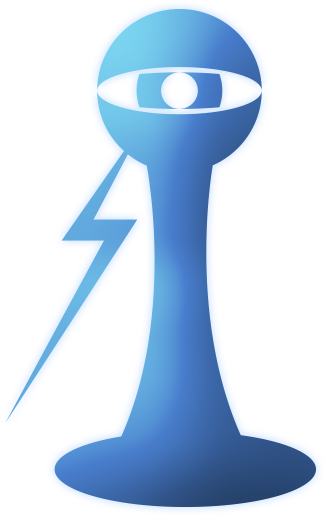 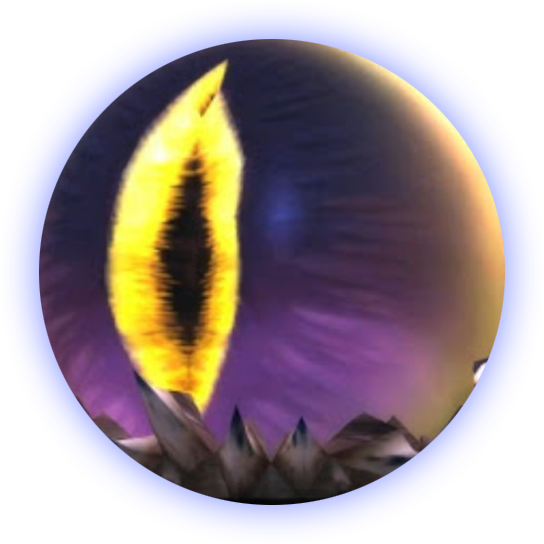 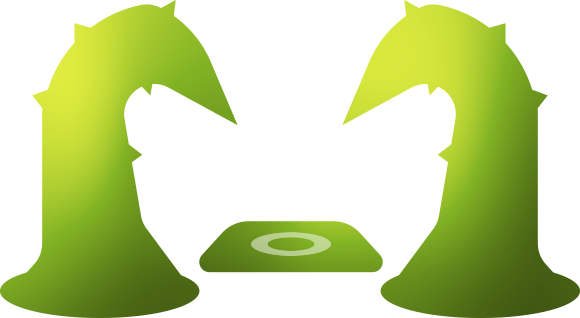 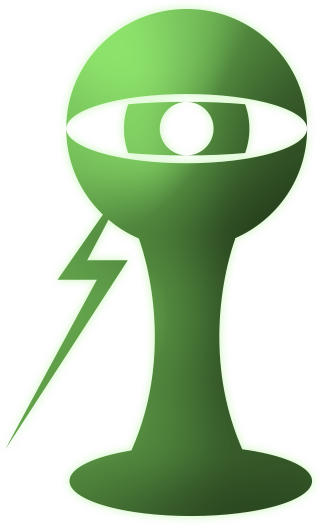 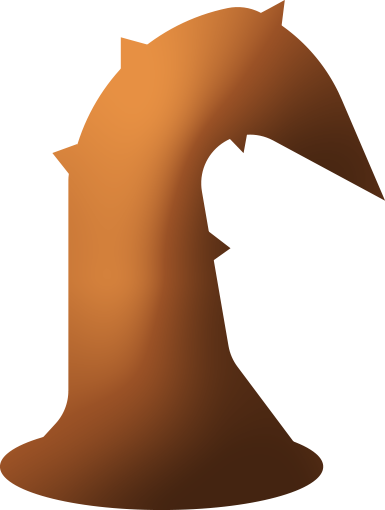 아이디
아이디
아이디
아이디
아이디
아이디
아이디
아이디
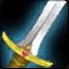 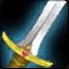 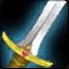 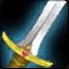 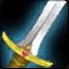 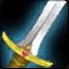 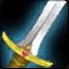 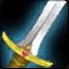 아이디
아이디
아이디
아이디
아이디
아이디
아이디
아이디
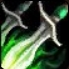 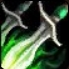 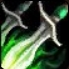 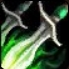 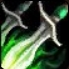 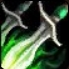 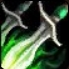 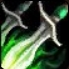 아이디
아이디
아이디
아이디
아이디
아이디
아이디
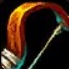 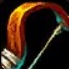 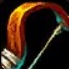 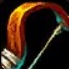 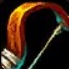 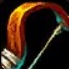 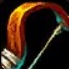 아이디
아이디
아이디
아이디
아이디
아이디
아이디
아이디
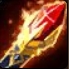 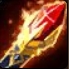 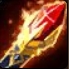 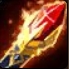 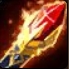 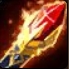 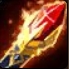 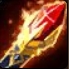 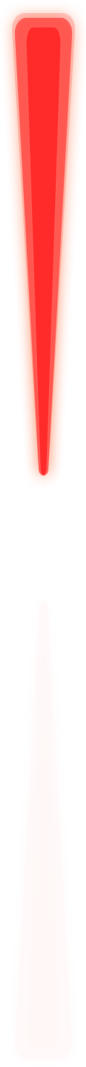 아이디
아이디
아이디
아이디
아이디
아이디
아이디
아이디
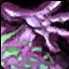 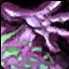 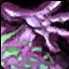 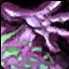 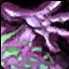 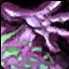 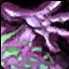 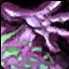 아이디
아이디
아이디
아이디
아이디
아이디
아이디
아이디
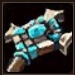 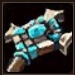 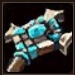 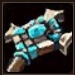 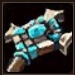 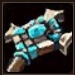 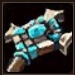 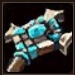 아이디
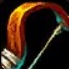 아이디
아이디
아이디
아이디
아이디
아이디
아이디
아이디
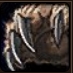 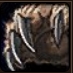 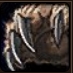 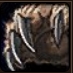 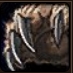 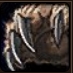 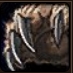 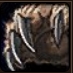 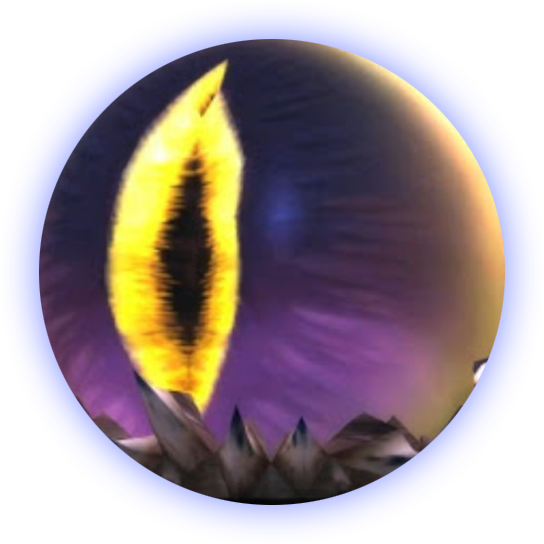 아이디
아이디
아이디
아이디
아이디
아이디
아이디
아이디
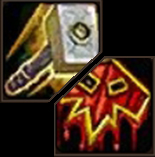 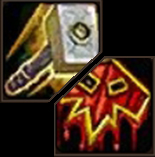 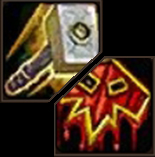 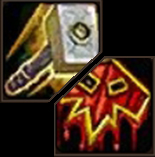 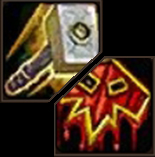 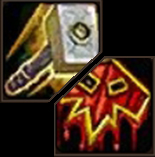 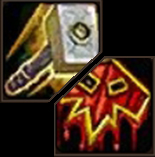 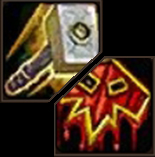 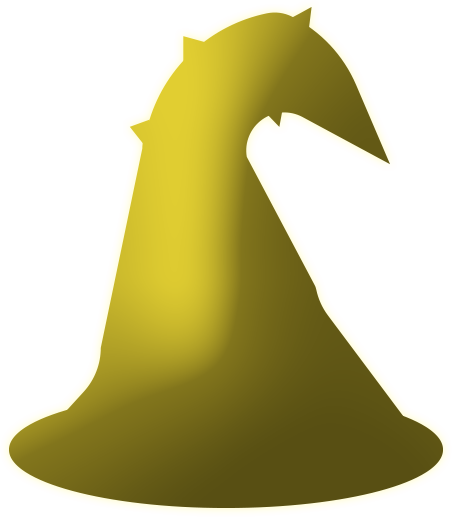 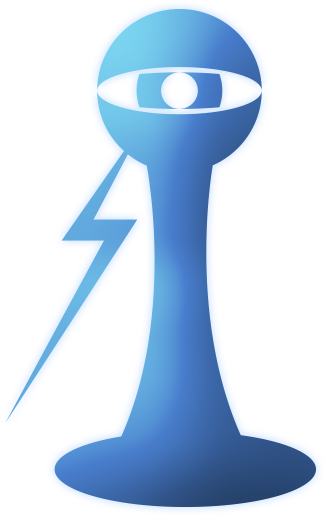 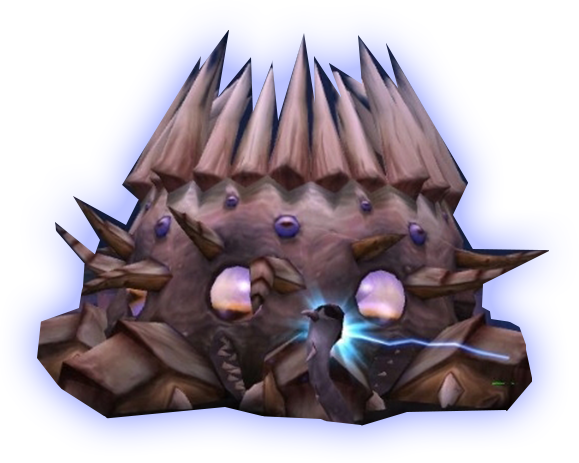 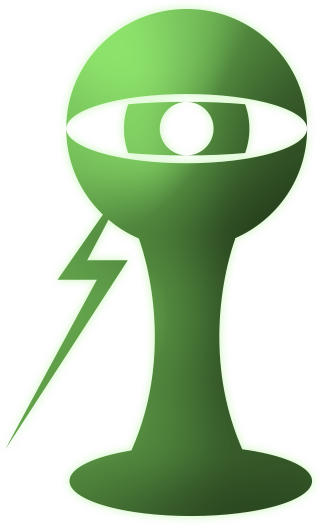 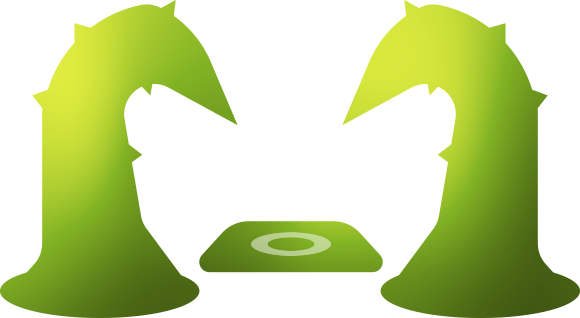 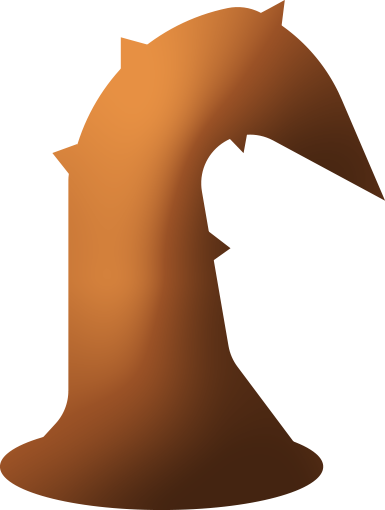 4
3
2
1
5
6
7
8
아이디
아이디
아이디
아이디
아이디
아이디
아이디
아이디
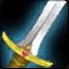 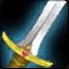 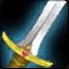 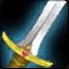 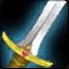 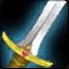 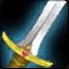 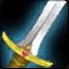 아이디
아이디
아이디
아이디
아이디
아이디
아이디
아이디
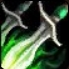 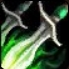 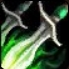 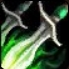 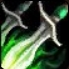 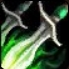 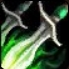 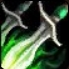 아이디
아이디
아이디
아이디
아이디
아이디
아이디
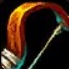 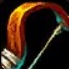 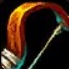 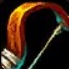 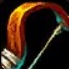 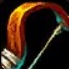 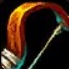 아이디
아이디
아이디
아이디
아이디
아이디
아이디
아이디
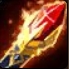 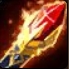 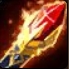 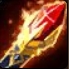 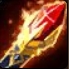 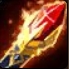 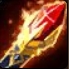 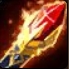 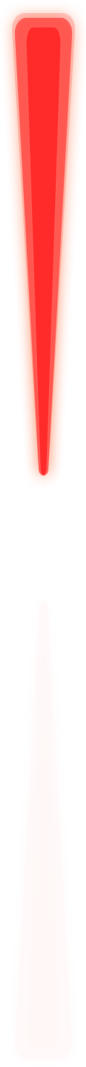 아이디
아이디
아이디
아이디
아이디
아이디
아이디
아이디
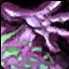 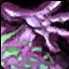 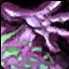 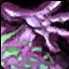 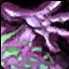 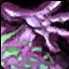 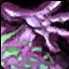 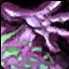 아이디
아이디
아이디
아이디
아이디
아이디
아이디
아이디
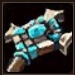 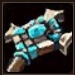 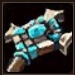 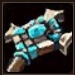 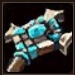 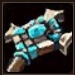 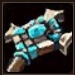 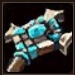 아이디
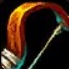 아이디
아이디
아이디
아이디
아이디
아이디
아이디
아이디
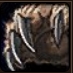 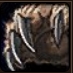 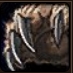 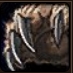 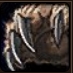 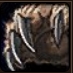 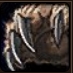 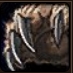 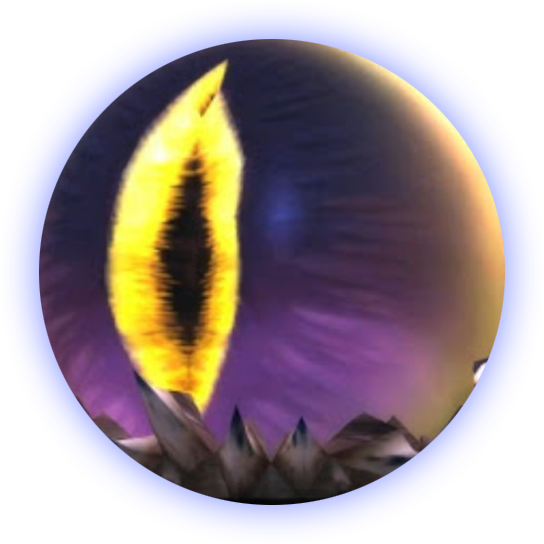 아이디
아이디
아이디
아이디
아이디
아이디
아이디
아이디
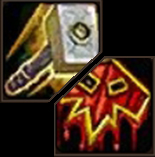 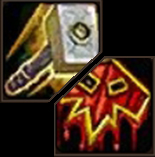 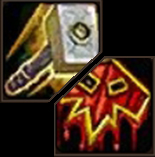 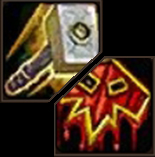 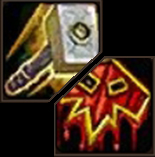 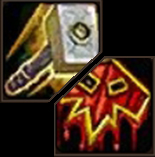 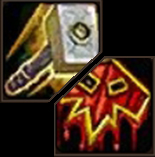 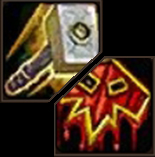 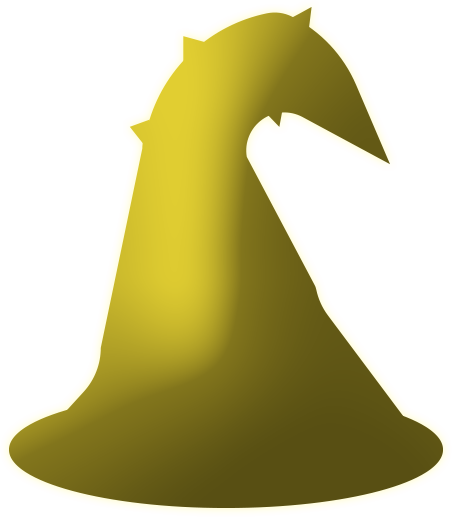 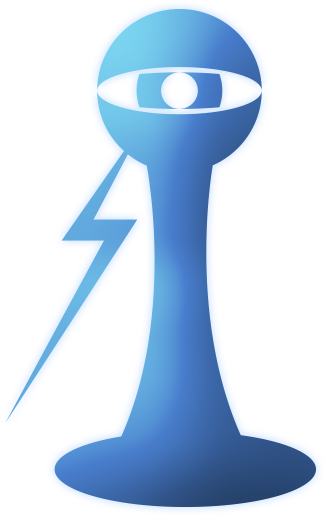 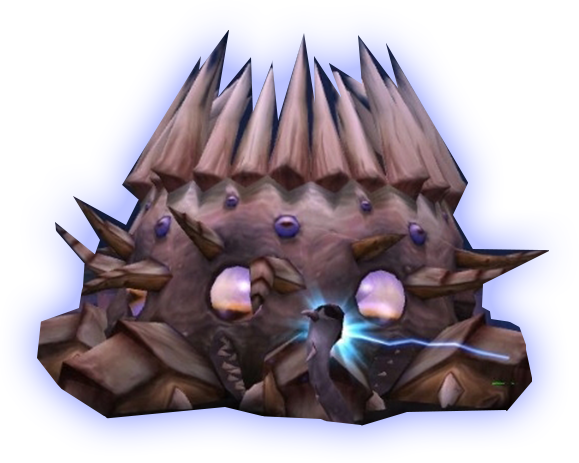 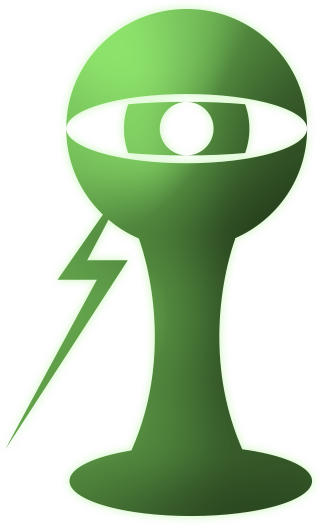 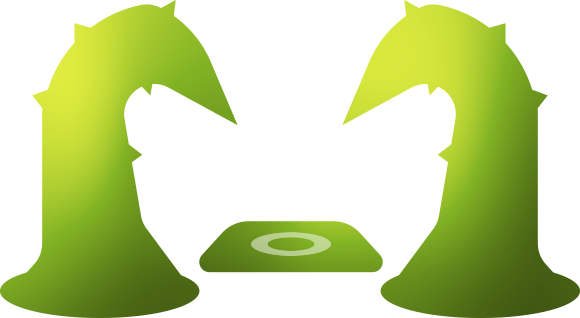 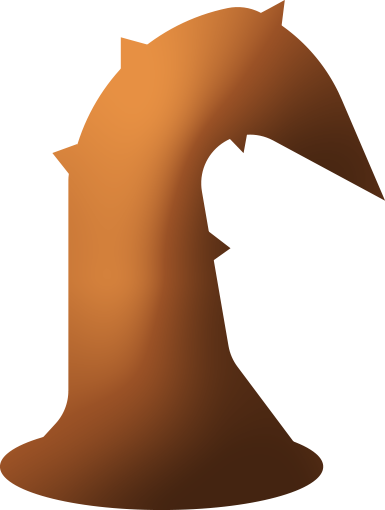 4
3
2
1
5
6
7
8